Thứ     ngày     tháng  12  năm 2021
Toán
Làm quen với biểu thức
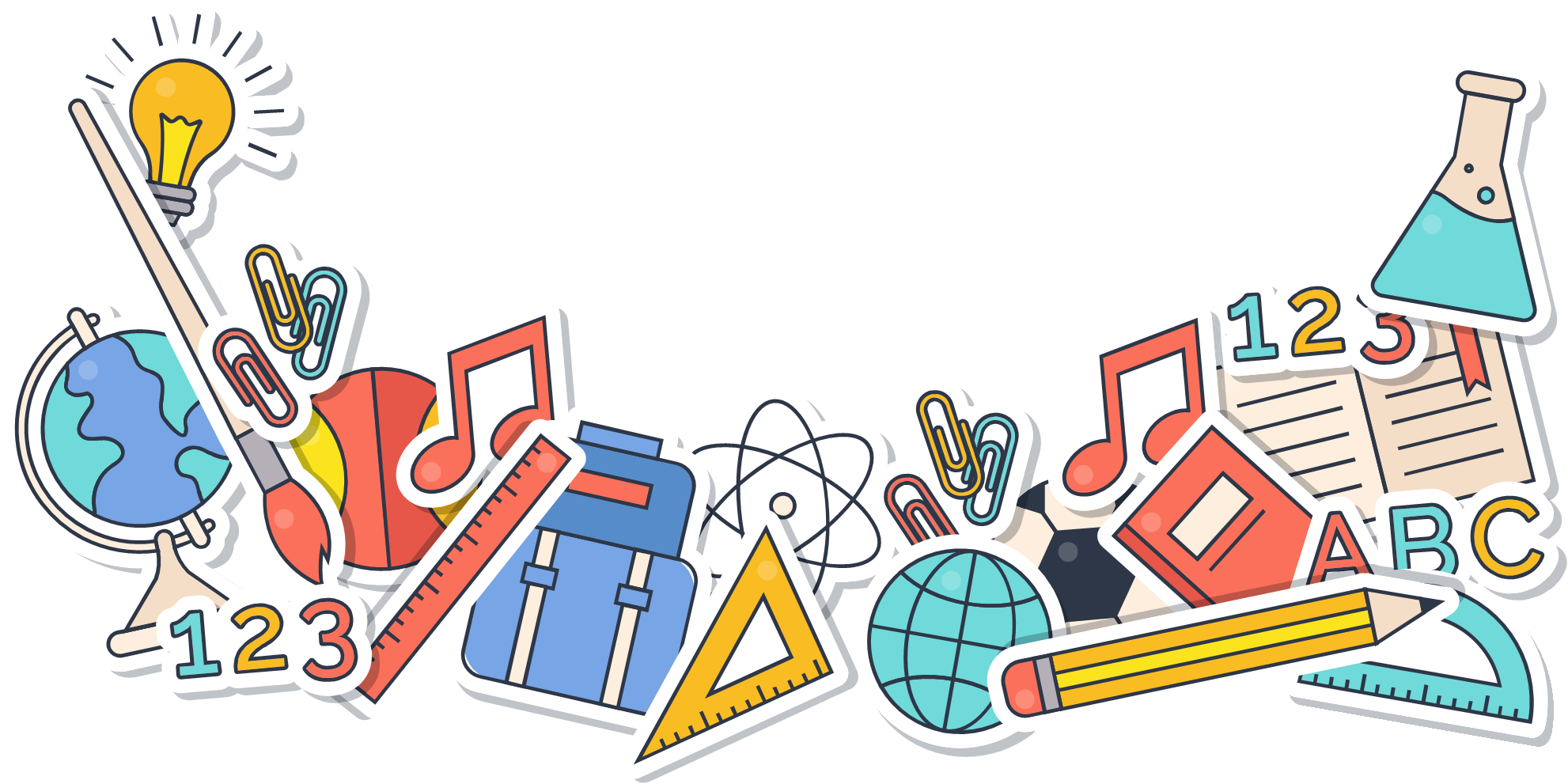 62 - 11
126 + 51
Các số nối với nhau bởi các phép tính là biểu thức.
Biểu thức
13 x 3
125 + 10 - 4
126 + 51
131
177
125 + 10 – 4 =
126 + 51 =
Giá trị biểu thức
Giá trị biểu thức
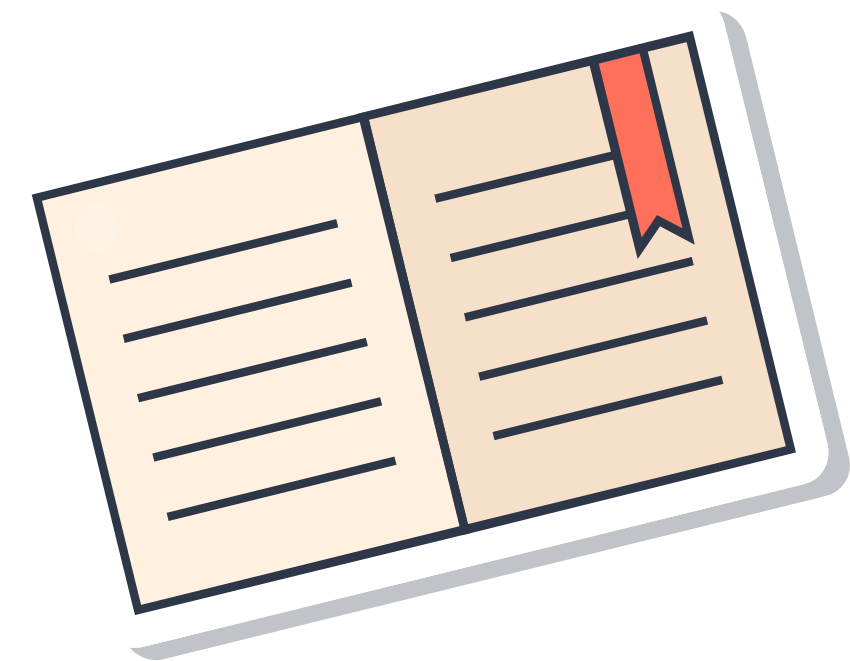 1
Tìm giá trị của mỗi biểu thức sau:
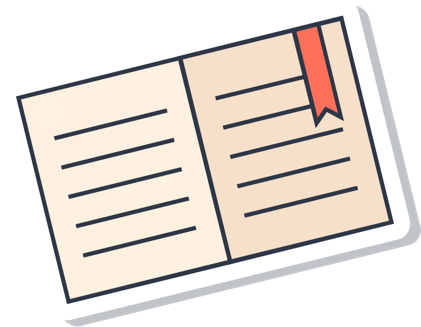 284 + 10 = 294
Giá trị của biểu thức 284 + 10 là 294.
a) 125 + 18
b) 161 -150
161 – 150 = 11
Giá trị của biểu thức 161 – 150 là 11.
125 +18 = 143
Giá trị của biểu thức 125 +18 là 143.
d) 48 : 2
c) 21 x 4
21 x 4 = 81
Giá trị của biểu thức 125 +18 là 81.
48 : 2 = 24
Giá trị của biểu thức 48 : 2 là 24.
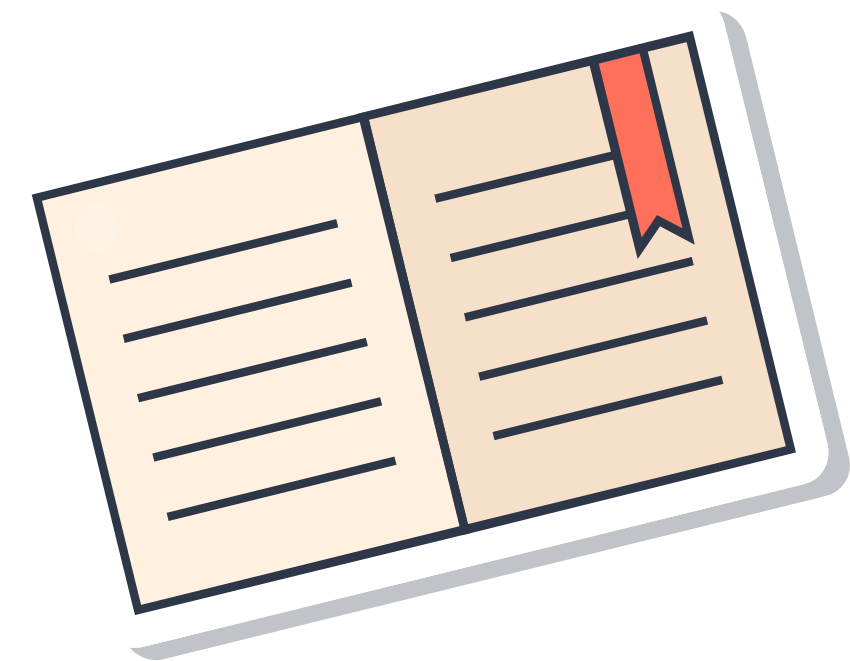 2
Mỗi biểu thức sau có giá trị là số nào?
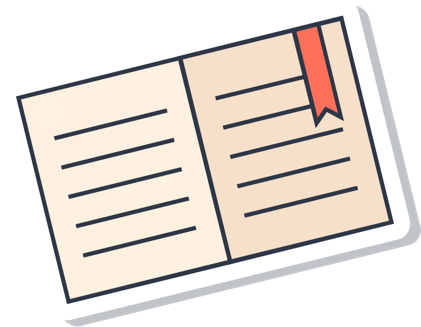 52 + 23
84 - 32
169 – 20 + 1
52
53
75
150
43
360
86 : 2
120 x 3
45 + 5 + 3
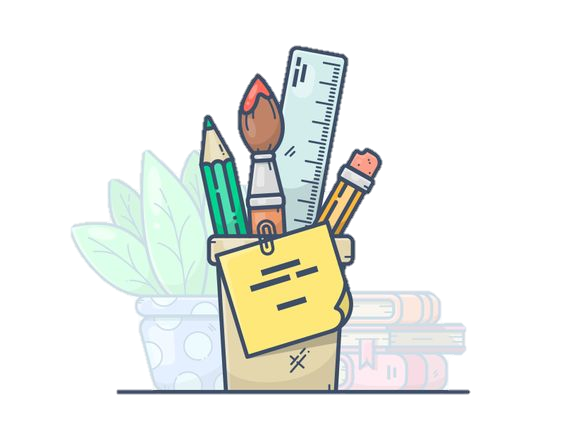 [Speaker Notes: Các chị em ấn vào các kết quả, kết quả sẽ di chuyển đến từng phép tính.]
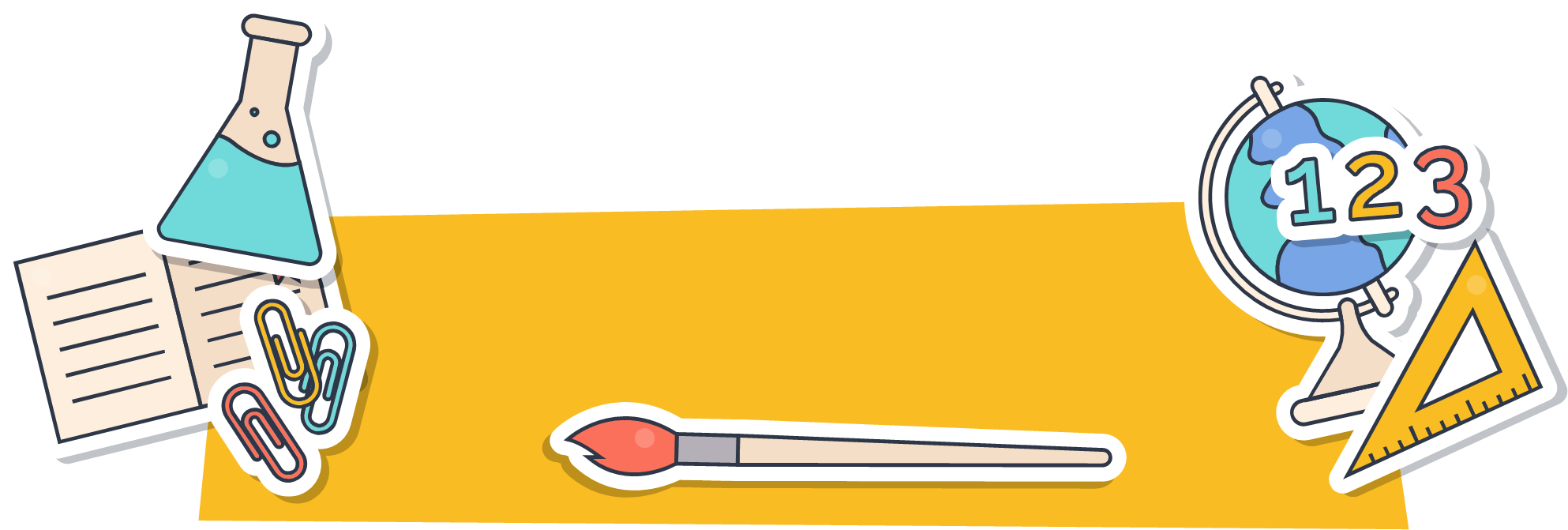 Trò chơi
[Speaker Notes: https://www.blooket.com/dashboard]
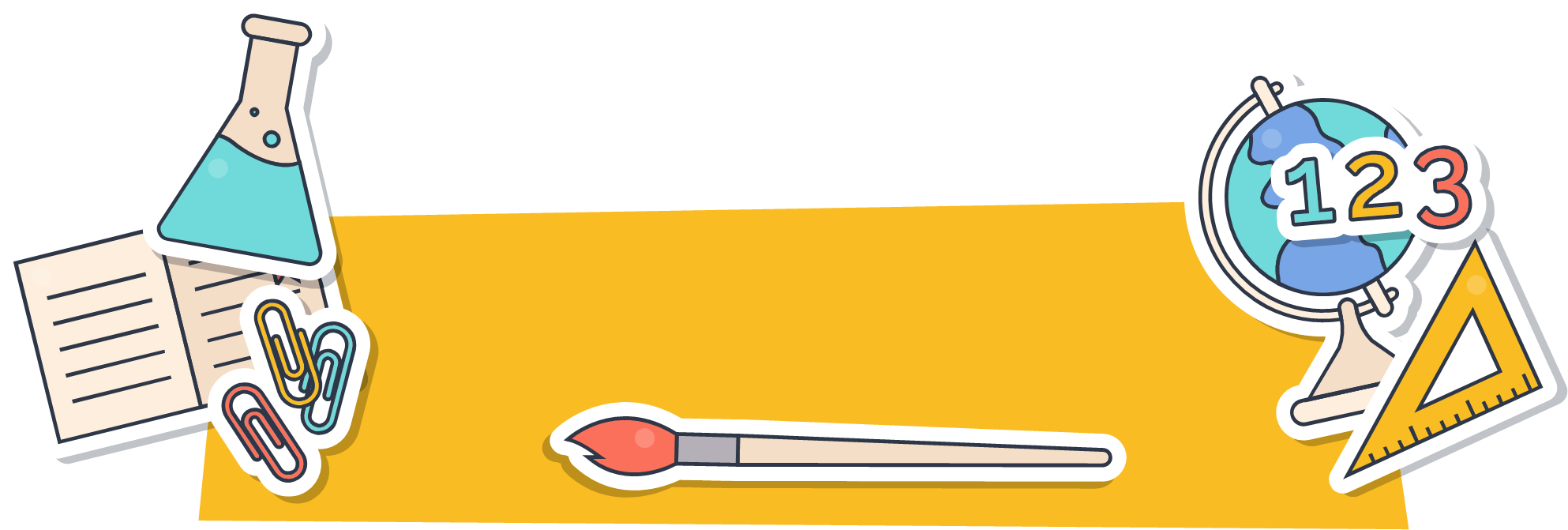 Tạm biệt các con!